KAMU ALACAKLARININ YENİDEN YAPILANDIRILMASI
Tunahan SOYLU
Yeminli Mali Müşavir






www.paribus.com.tr
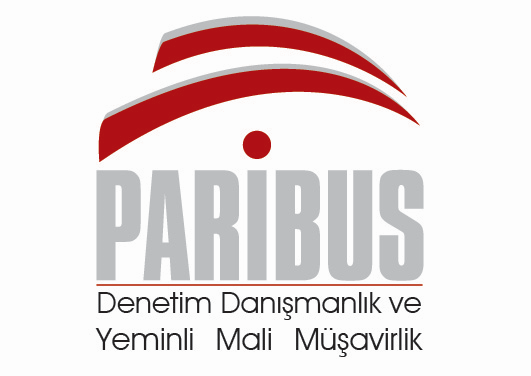 YASANIN ALT BAŞLIKLARI
1) Kesinleşmiş Kamu Alacakları
2) Dava Açılmış ya da Dava Açılabilir safhada bulunan alacaklar
3) İnceleme ve Tarhiyat Safhasında Bulunan Alacaklar
4) Matrah ve vergi artırımı
5) İşletme Kayıtlarının Düzeltilmesi
6) Bazı Varlıkların Millî Ekonomiye Kazandırılması
A) AF KAPSAMINA GİREN KAMU ALACAKLARI
1-Vergi usul kanunu kapsamına giren alacaklardan;
30/06/2016 tarihine kadar beyan edilmesi gereken alacaklar
2016 yılına ilişkin olarak 30/6/2016 tarihinden (bu tarih dâhil) önce tahakkuk eden alacaklar
30/6/2016 tarihinden (bu tarih dâhil) önce yapılan tespitlere ilişkin olarak vergi aslına bağlı olmayan vergi cezaları, (Özel usulsüzlük gibi)
2-Çeşitli Kanunlara göre kesilmiş olan idari para cezaları(Köprüden kaçak geçiş, trafik cezası, Ağır yükten kaynaklanan ceza,)
A) AF KAPSAMINA GİREN KAMU ALACAKLARI
3-Maliye Bakanlığı’na bağlı tahsil dairelerince takip edilen sair kamu alacakları
4-Gümrük vergileri ve idari para cezaları
5-SGK’ya ait kamu alacakları
6-İl özel idarelerinin 6183 kapsamındaki alacakları (Kurum tarafından kesilen Para cezaları ve özel idare payları kapsam dışında)
7-Belediyelerin alacakları (İdari para cezaları, Maden işletmeleri tarafından ödenen belediye payı hariç)
8-İSKİ’nin alacakları
B) KESİNLEŞMİŞ KAMU ALACAKLARI
Maliye, Belediye ve Özel İdarelerin Alacakları

Hem Vergi Hem de ceza var ise; Verginin %100’ü+ÜFE faizi,
Sadece Fer’i alacak (Ceza) Var ise; Cezanın %50’si+ÜFE faizi
Sadece İdari Para Cezası var ise; Cezanın %100’ü+ÜFE Faizi,
Diğer Amme Alacaklarında; Asli ve Fer-i Alacağın %100’ü+ÜFE faizi Ödenecektir.
5736 sayılı kanun kapsamında yapılandırılan alacaklarda; Alacağın tamamı+ÜFE faizi
B) KESİNLEŞMİŞ KAMU ALACAKLARI
Gümrük Bakanlığının Alacakları
Hem Vergi Hem de ceza var ise; Verginin %100’ü+ÜFE faizi,
Sadece Fer’i alacak (Ceza) Var ise; Cezanın %50’si+ÜFE faizi
Eşyanın gümrüklenmiş değerine bağlı olarak kesilmiş idari para  cezalarında; Vergi Aslının %100’ü+Cezanın %30’u+ÜFE faizi
B) KESİNLEŞMİŞ KAMU ALACAKLARI
26/6/2015  tarihli bir alacak için 6183’e göre %19,27 gecikme zammı uygulanması gerekirken bu yasaya göre %3,81 oranında gecikme zammı uygulanacaktır. 
Örnek:                                                                                    26/4/2013 vadeli KDV Borcu:5.700,00 TL                       19/08/2016 itibariyle Gecikme zammı:3.173,42 TL              ÜFE’ye göre hesaplanan gecikme zammı ise:1.223TL        Defaten öderse gecikme zammı:1.223/2=611TL
B) KESİNLEŞMİŞ KAMU ALACAKLARI
İhtirazı kayıtla verilen beyannameler için de bu madde hükümleri uygulanır.
Yargı kararı tebliğ edilmiş ancak ihbarnamesi gelmemiş alacaklar da bu madde kapsamında değerlendirilir.
376’dan yararlanmış ancak henüz ödeme süresi geçmemiş alacaklar da bu kapsamdadır. İndirimi sağlanmış rakam üzerinden kapsama girecektir.
Yine uzlaşılmış ancak ödeme süresi henüz geçmemiş alacaklar da uzlaşılan rakamlar üzerinden değerlendirilecektir.
B) KESİNLEŞMİŞ KAMU ALACAKLARI
Mükellef kuruma inceleme sonucuvergi ceza tarh edilmiş yasanın yürürlüğünden önce 20/07/2016 tarihinde uzlaşılmış olsun. Bu durumda ödenecek vergi ve cezalar aşağıda belirtildiği gibi olmaktadır.
B) KESİNLEŞMİŞ KAMU ALACAKLARI
C) KESİNLEŞMEMİŞ VEYA DAVA SAFHASINDA                                                                                                                   BULUNAN ALACAKLAR
C) KESİNLEŞMEMİŞ VEYA DAVA SAFHASINDA BULUNAN ALACAKLAR
C) KESİNLEŞMEMİŞ VEYA DAVA SAFHASINDA BULUNAN ALACAKLAR
D) İNCELEME VE TARHİYAT SAFHASINDA BULUNAN ALACAKLAR
E) MATRAH VE VERGİ ARTIRIMIGV ve KV açısından
E) MATRAH VE VERGİ ARTIRIMIGV ve KV açısından
Mükellefler matrah arttırdıkları yıllar için vergi incelemesine tabi olmayacaklardır.(hangi vergi türünden arttırmış iseler)
Attırılan Matrah üzerinden %20 vergi ödenecek, eğer beyannameler zamanında verilmiş ise %15 vergi ödenecek.
İstisna, indirim ve mahsuplar nedeniyle bu beyannameler üzerinden ödenmesi gereken verginin bulunmaması hâlinde de bu hüküm uygulanır.
 Mükelleflerin kazançları tevkifata tabi ise, bu vergi incelemesinden kurtulabilmeleri için tevkifat matrahlarını da artırmaları gerekir.
 Kurumlar vergisi mükelleflerinden yatırım teşvik belgesi kapsamında kazancı bulunanlar, bu kazançlara ilişkin muhtasar beyannamelerini vermemişler ise, incelemeye muhatap olmamaları için tevkifat için de matrah artırımı yapmaları gerekmektedir.
 Yine tevkifatlar yönünden matrah arttıran mükelleflerin vergi incelemesine muhatap olmamaları için KV yönünden de matrah arttırmaları gerekir.
E) MATRAH VE VERGİ ARTIRIMIGV ve KV açısından
Gelir ve kurumlar vergisi mükelleflerinden matrah artırımında bulunanlar, matrah artırımında bulundukları yıllara ait zararların %50’sini, 2016 ve izleyen yıllar kârlarından mahsup edemezler. 2012’de zarar eden mükellef 2013 ve diğer yıllarda kar etmiş ve 2012 yılı zararını mahsup etmiş ise durum ne olacak? 
 İstisna ve indirimler nedeniyle gelecek yıllarda matrahtan indirim konusu yapılabilecek tutarlar ile geçmiş yıl zararları bu fıkra hükmüne göre artırılan matrahlardan indirilemez.
 Matrah artırımında bulunan mükelleflerin yıllık gelir ve kurumlar vergisine mahsuben daha önce tevkif yoluyla ödemiş oldukları vergilerin iadesi ile ilgili taleplerine ilişkin inceleme ve tarhiyat hakkı saklıdır.
 İşe başlama ve işi bırakma gibi nedenlerle kıst dönemde faaliyette bulunmuş mükellefler hakkında ilgili yıllar için belirlenen asgari matrahlar, faaliyette bulunulan ay sayısı (ay kesirleri tam ay olarak) dikkate alınarak hesaplanır.
 Matrah artırımında bulunulacak yıl için bu kanundan önce vergi incelemesi veya başka bir sebeple matrah farkı bulunmuş ve kesinleşmiş ise, artırıma esas alınacak matrah olarak beyan edilen ve bulunan matrah farkı birlikte dikkate alınır.
E) MATRAH VE VERGİ ARTIRIMIKDV açısından
E) MATRAH VE VERGİ ARTIRIMIKDV açısından
Tecil terkin kapsamında mal satan mükellefler hesaplanan KDV’den tecil edilen vergileri mahsup ederek hesaplama yapacaklardır.
 En az üç dönem KDV beyannamesini vermiş olan mükellefler üç aylık hesaplanan ortalamasını 12 aya baliğ kılarak yukarıdaki oranlarda artırım yaparlar
 KDV beyannamesi 2 dönemden az verilmiş ya da hiç verilmemiş olması durumunda ise ilgili yıl için Gelir veya Kurumlar Vergisi matrah artırımında bulunulmuş olması şartıyla artırılan matrah üzerinden %18 oranında katma değer vergisi artırımında bulunmak suretiyle yasadan yararlanabilir. Bu durumda olan adi ortaklık, kolektif ve adi komandit ortaklıklarda ortakların tamamının Gelir veya Kurumlar vergisi yönünden matrah artırımında bulunmaları şarttır.
 Mükellefin ilgili takvim yılında hiç hesaplanan KDV’si olmaması, ya da hesaplanan KDV’nin tecil terkin kapsamında olması durumunda, ilgili yıl için Gelir veya Kurumlar vergisi matrah artırımında bulunulmuş olması şartıyla artırılan matrah üzerinden %18 oranında KDV artırımında bulunmak suretiyle yasadan yararlanabilir.
E) MATRAH VE VERGİ ARTIRIMIGenel
Matrah artırıp ödemeyen mükellefe ceza var; 6183’e göre gecikme zammı 1 kat fazla uygulanacak.
 Matrah artırımı nedeniyle ödenen vergiler gider olarak yazılamaz.
 Artırılan matrahlar nedeniyle Geçici Vergi hesaplanmaz ve tahsil olunmaz.
 Matrah artırımı defter ve belgelerin ibraz yükümlülüğünü ortadan kaldırmaz. Sadece tarhiyat yapılamaz.
 Daha önce incelenmiş bir dönem için de matrah artırılabilir.
 Matrah artırımı nedeniyle verilen beyanlar için Damga Vergisi alınmayacaktır.
 Sahte belge düzenleyenler matrah artırımından yararlanamazlar.
E) MATRAH VE VERGİ ARTIRIMIGenel
Matrah artırımı yapılan yıllar için beyanname vermedikleri gerekçesi ile usulsüzlük ve özel usulsüzlük cezası kesilmeyecektir.
 Matrah artırımı eksik veya hatalı yapılırsa, eksik tahakkuk 1. Taksit süresi sonuna kadar tahakkuk etmiş sayılır.
 İncelemesi devam eden mükellefler de ilgili yıllar için matrah artırımı yapabilirler. Bu durum yasadan önce başlamış olan incelemelerinin devamına mani değildir. Matrah arttıran mükellefin incelemesi Eylül/2016 sonuna kadar tamamlanamaz ise incelemeye devam edilmeyecektir. Bu durumda matrah artırımına göre çıkan vergiler ödenecektir.
E) MATRAH VE VERGİ ARTIRIMIGenel
İnceleme sonucu matrah yada vergi farkı bulunması halinde, inceleme raporları yada takdir komisyonu kararları vergi dairesine intikal etmeden önce matrah artırımı yapılmış ise inceleme sonucu bulunan vergiler ile  matrah artırımına göre bulunan vergiler kıyaslanır, hangisi büyük ise o ödenir. 
 Eğer rapor vergi dairesine intikal ettikten sonra matrah arttırılır ise bu durumda her iki duruma göre tarh edilen vergiler ödenecektir.
 Taksit yapılmak istenmesi durumunda 6 taksitte 12 ayda ödenecektir.
Mükellefler GVK/94 kapsamındaki ücret, SM gibi ödemlerden dolayı da matrah arttırabilirler.
F) İŞLETME KAYITLARININ DÜZELTİLMESİfaturasız Alım Var ise
Mükellefler, işletmede olan ancak kayıtlarda yer almayan emtia, makine, teçhizat ve demirbaşlar için liste yaparak Kasım/2016 sonuna kadar vergi dairesine beyan edeceklerdir.
 Mükellefler bu listelerin değerlerini kendileri tespit edebileceklerdir.
 Ancak bu kapsamda bildirilen demirbaş için amortisman ayrılamaz.
 Kaydedilen Emtia için ayrı, makine, teçhizat ve demirbaşlar için ayrı olmak üzere özel karşılık hesabı açılır.
 Emtia için ayrılan karşılık, ortaklara dağıtılması veya işletmenin tasfiye edilmesi halinde sermayenin unsuru sayılır ve vergilendirilmez.
F) İŞLETME KAYITLARININ DÜZELTİLMESİfaturasız alımların var ise
Makine, teçhizat ve demirbaşlar envantere kaydedilir ve ayrılan karşılık birikmiş amortisman addolunur. 
 İşletme hesabı esasına göre defter tutan mükellefler ise söz konusu emtiayı defterlerinin gider kısmına satın alınan mal olarak kaydederler.
 Mükelleflerin beyan etmiş oldukları emtia ve demirbaş eğer %18  KDV oranına tabi ise %10, indirimli orana tabi ise tabi olduğu oranın yarısı (%4 veya %1) kadar KDV’yi 30 Kasım’a kadar beyan edip ödemeleri gerekmektedir.
 Makine, teçhizat ve demirbaşlar üzerinden ödenen bu vergi, hesaplanan katma değer vergisinden indirilemez. Kurumlar vergisi açısından gider olarak dikkate alınır. 
 Ancak Emtia üzerinden ödenen vergi genel esaslara göre indirilir.
F) İŞLETME KAYITLARININ DÜZELTİLMESİFaturasız Alış var ise
Örnek : Mükellef kurum faturasız olarak almış olduğu 40.000TL tutarındaki emtiayı 12/10/2016 tarihinde vergi dairesine bildirmiş olsun
__________________________12/10/2016 ______________________________
     153 TİCARİ MALLAR         40.000 TL
     191 İNDİRİLECEK KDV        4.000 TL
 			       525 KAYDA ALINAN EMTİA                40.000 TL
                                                            ÖZEL KARŞILIK HESABI
                                                           (6736 sayılı Kanunun 6/1 md.)
 		                       360 ÖDENECEK VERGİ VE FONLAR      4.000 TL (%10)
                                                             (Sorumlu sıfatı ile ödenecek KDV)
__________________________ / ________________________________________
Bu emtianın satılması hâlinde kayıtlara intikal ettirilecek satış bedeli 40.000 TL’nin
altında olamayacaktır.
F) İŞLETME KAYITLARININ DÜZELTİLMESİFaturasız Alış var ise
Örnek 2 :Mükellef kurum faturasız olarak 60.000TL tutarında 2. el bir makine almış olsun. Buna göre kayıt aşağıda belirtildiği gibi olacaktır.

 ___________________ 12/10/2016___________________________________________
     253 TESİS MAKİNA VE CİHAZLAR            60.000 TL
     689 DİĞER OLAĞANDIŞI GİD.VE ZAR.       6.000 TL
 	                                  526 DEMİRBAŞ MAKİNE VE TEÇHİZAT           60.000 TL
                                                     ÖZEL KARŞILIK HESABI
                                                    (6736 sayılı Kanunun 6/1 md.)
 		                    360 ÖDENECEK VERGİ VE FONLAR                  6.000 TL(KDV %10)
                                                     (Sorumlu sıfatıyla ödenecek KDV)
________________________________ / _______________________________________
F) İŞLETME KAYITLARININ DÜZELTİLMESİFaturasız Alış
Mükellef, söz konusu makine ve cihazlarını 31/12/2016 tarihine kadar satarsa, bu
satıştan önce; 
satmadığı takdirde ise 31/12/2016 tarihinde aşağıdaki muhasebe kaydını
yapacaktır.

________________________________ / ________________________________
526 DEMİRBAŞ MAKİNE VE TEÇHİZAT 60.000 TL
 ÖZEL KARŞILIK HESABI
 (6736 sayılı Kanunun 6/1 md.)
                                                    257 BİRİKMİŞ AMORTİSMANLAR 60.000 TL
_______________________________ / _________________________________
F) İŞLETME KAYITLARININ DÜZELTİLMESİFaturasız Satış Var ise-
Öte yandan, söz konusu hüküm kapsamında beyanda bulunan mükelleflere, 3065 sayılı Kanunun (9/2) maddesi hükmü uyarınca belgesiz mal bulundurduğu gerekçesi ile malın emsal bedeli üzerinden cezalı olarak re’sen tarhiyat yapılmayacaktır.
Yasa kapsamında beyan edilen emtia ya da demirbaşların satılması hâlinde satış bedeli, bunların deftere kaydedilen değerinden düşük olamaz.
Eğer beyan edilen varlıklar ÖTV’ye tabi ise ÖTV açısından da ek beyan verilmesi gerekir ki, burada beyan edilecek ÖTV’de indirim öngörülmemiştir.
Bu kayıtlar için BA formunda da bildirim yapılmak zorundadır.
F) İŞLETME KAYITLARININ DÜZELTİLMESİ-Faturasız mal satışı var ise
Mükellefler ve eczaneler, faturasız mal satışları ve demirbaş satışları için gayrisafi kar oranını bulup buna göre fatura kesip beyan edeceklerdir.
Eczaneler maliyet bedeli ve %4 KDV ile ile fatura düzenleyebilecek iken diğer mükellefler gayrisafi kar oranına göre belirlenen bedel üzerinden Muhtelif müşteriler adına fatura düzenleyeceklerdir.
Bu hükme göre ödenmesi gereken KDV, ilk taksiti beyanname verme süresi içinde, izleyen taksitler beyanname verme süresini takip eden ikinci ve dördüncü ayda olmak üzere üç eşit taksitte ödenir.
Bu kapsamda düzenlenen faturalar muhtelif müşteriler adına olacak ve Bs formu ile beyan edilecektir.
G) OLMAYAN PARANIN KASADA GÖRÜNMESİ
31/12/2015 itibariyle bilançoda görünmekle beraber gerçekte olmayan kasa bakiyeleri için Kasım ayı sonuna kadar %3 vergi ödeyerek hesaplar düzeltilebilecektir.

Örnek Muhasebe kaydı:
 __________________29/9/2016___________________ 
689 DİĞER OLAĞANDIŞI GİD. VE ZAR.      290.000 TL 
(6736 sayılı Kanun 6/3 md.) 
(Kanunen Kabul Edilmeyen Gider) 
                                                             100 KASA       290.000 TL 
_____________________/___________________________
G) OLMAYAN PARANIN KASADA GÖRÜNMESİ
- Verginin hesaplanması:
 __________________________ 29/9/2016  __________________________ 
689 DİĞER OLAĞANDIŞI GİD. VE ZAR.        8.700 TL 
(6736 sayılı Kanun 6/3 md.) 
(Kanunen Kabul Edilmeyen Gider) 
                                         360 ÖDENECEK VERGİ VE FONLAR         8.700 TL 
_____________________________ / ______________________________
Bu düzeltme nedeniyle 2016 yılı geçici vergi beyanını da düzeltmek zorunda kalan mükelleflere ceza uygulanmayacaktır. Bu düzeltme de kasım ayı sonuna kadar yapılmalıdır.
G) OLMAYAN PARANIN KASADA GÖRÜNMESİ
Örneğin; 31/12/2015 tarihinde kasada 400.000 TL var iken bugün itibariyle 200.000 TL var ise kasa düzeltmesi 200.000 TL üzerinden yapılmalıdır.
H) YURT DIŞINDAKİ VARLIKLARIN TÜRKİYE’YE GETİRİLMESİ
Yurt dışında bulunan para, altın, döviz, menkul kıymet ve diğer sermaye piyasası araçlarını 31/12/2016 tarihine kadar Türkiye’ye getirenler serbestçe tasarruf edebilecekler. 

 İşletmeye intikal ettirilmesi durumunda K/Z aktarılmayacak, işletmeden çekilmesi durumunda da vergilendirilmeyecek.

 Yurt dışındaki bu varlıklar ile yurt dışı krediler 31/12/2016 tarihine kadar kapatılabilir. Bu durumda ülkeye getirme şartı aranmaz.
H) YURT DIŞINDAKİ VARLIKLARIN TÜRKİYE’YE GETİRİLMESİ
Yasal defterlerde kayıtlı olan sermaye avanslarının, yasanın yayımdan önce yurt dışından getirilen varlıklar ile kapatılması da mümkün olup, bu durumda da yasa imkanlarından yararlanılabilir.

 Mükellefler Türkiye’de bulunan ancak defter kayıtlarında yer almayan varlıklarını 31/12/2016 tarihine kadar işletmelerine kaydedebilirler. Bu varlıklar K/Z hesabında dikkate alınmaz. İşletmeden çekilmesi vergilendirilmez.

 Bu varlıkların elden çıkarılması esnasında doğan zararlar gider olarak dikkate alınmaz.
İŞTİRAKİNİZ İÇİN TEŞEKÜR EDERİZ.
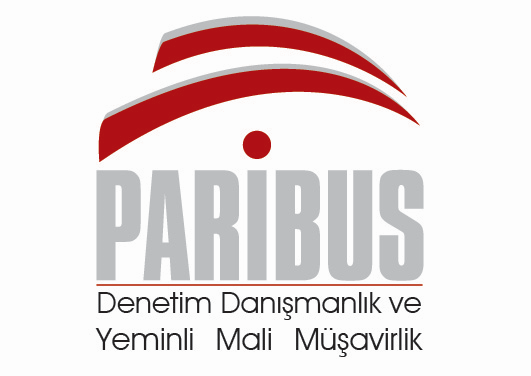 Tunahan SOYLU 
Yeminli Mali Müşavir

İstanbul Ofisi:Dünya Tic Merkezi EGS B1 Blok K:4 no:202 Bakırköy/İSTANBUL
Antalya Ofisi:Perge Bulvarı yeşilevler sitesi B lok no:43/9 Muratpaşa/Antalya
Web:Paribus.com.tr   e-mail:tunahansoylu@paribus.com.tr  Tel:212-465 06 12